Муниципальное бюджетное дошкольное образовательное учреждение
«Детский сад № 8» г. Усинска, Республики Коми




«ИНСТРУМЕНТАЛЬНОЕ МУЗИЦИРОВАНИЕ НА СВИРЕЛИ»
Музыкальный руководитель, ответственный исполнитель сетевой инновационной площадки ФГБНУ «ИХОИК РАО» 
« Музыкальное развитие и воспитание в социокультурной образовательной среде с применением инновационных технологий» 
(«Музицирование для всех»): 

Брыткова Наталья Геннадьевна
Цель:  Освоение первоначальных навыков и совершенствование техники игры на свирели.Задачи:- Формировать навыки игры на духовом инструменте - свирели: правильно держать инструмент, подавать в него воздух;- развивать умение слаженно играть в оркестре, извлекать длинные и короткие звуки;- развивать мелкую моторику пальцев, внимание, музыкальный слух.Методы:- Метод словесной передачи информации и слухового восприятия информации (беседа);- метод наглядной передачи информации и зрительного восприятия (презентация);- метод стимулирования и мотивации (поощрения, создание ситуации успеха);- практический (игра на музыкальных инструментах).
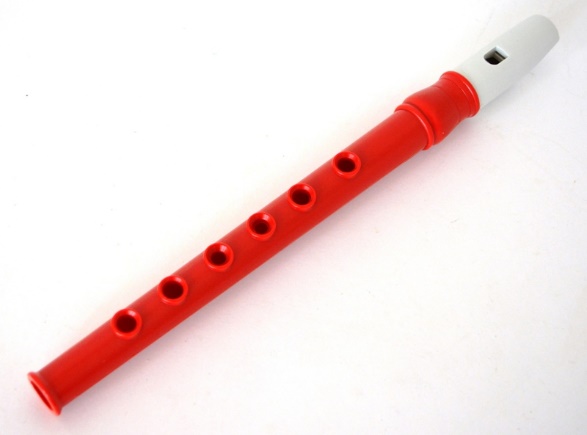 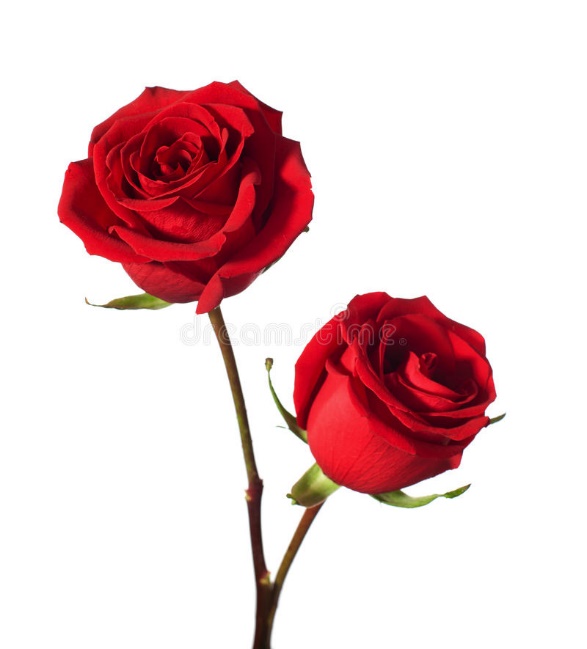 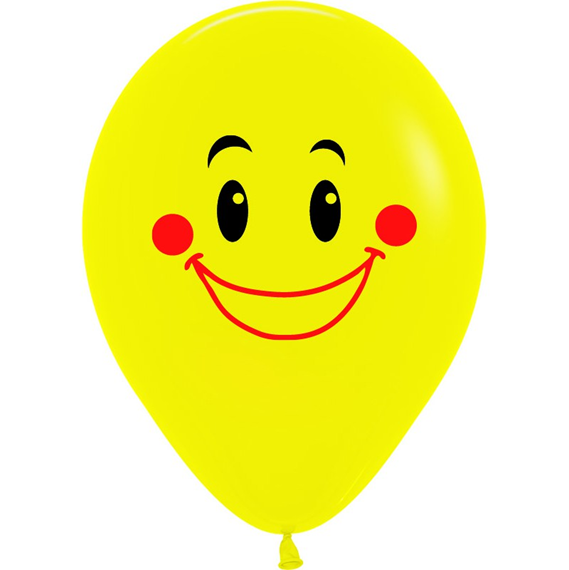 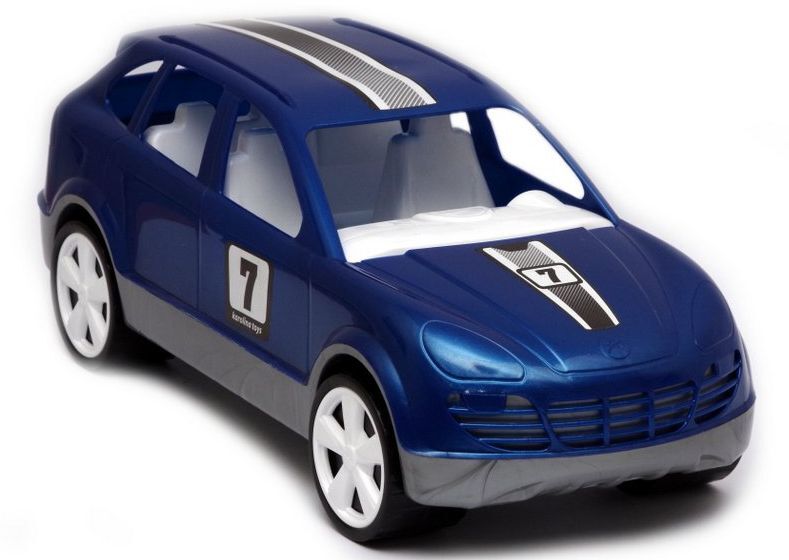 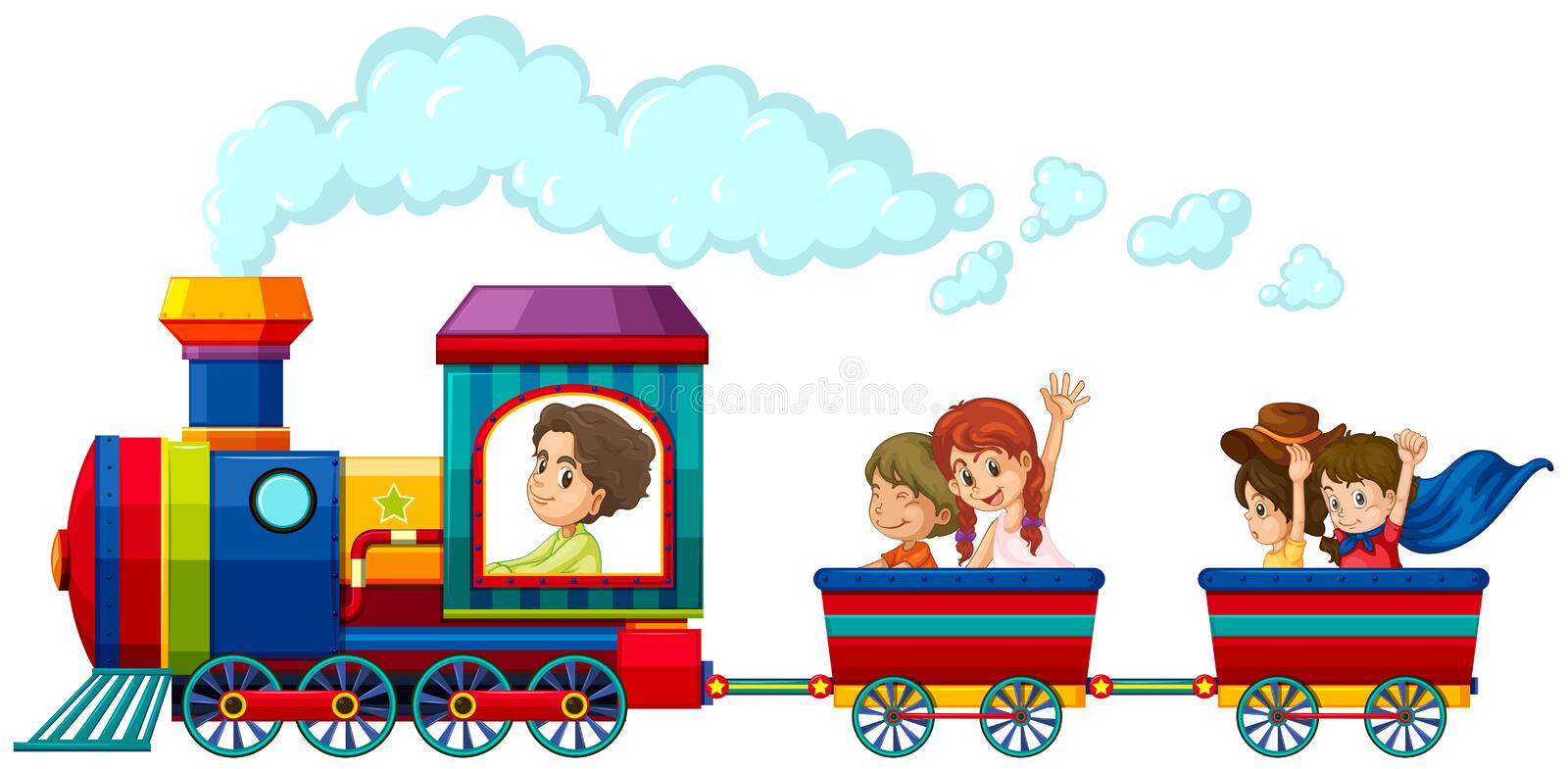 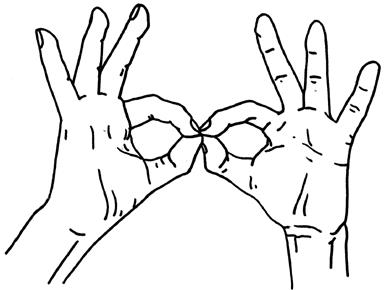 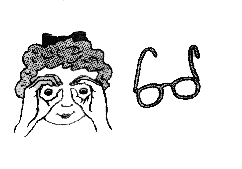 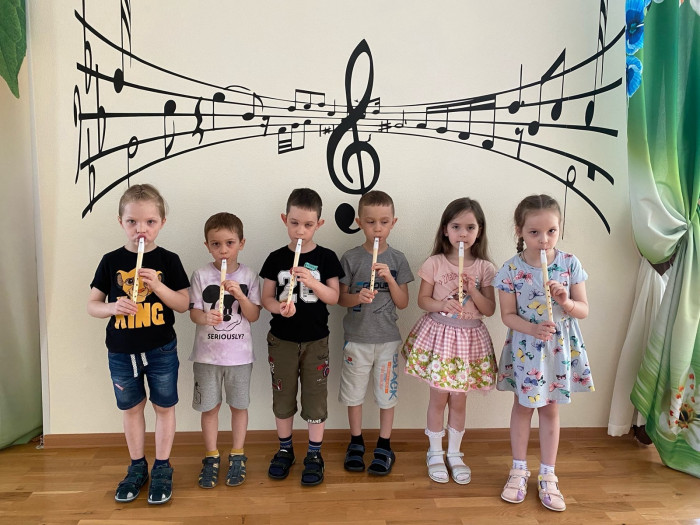 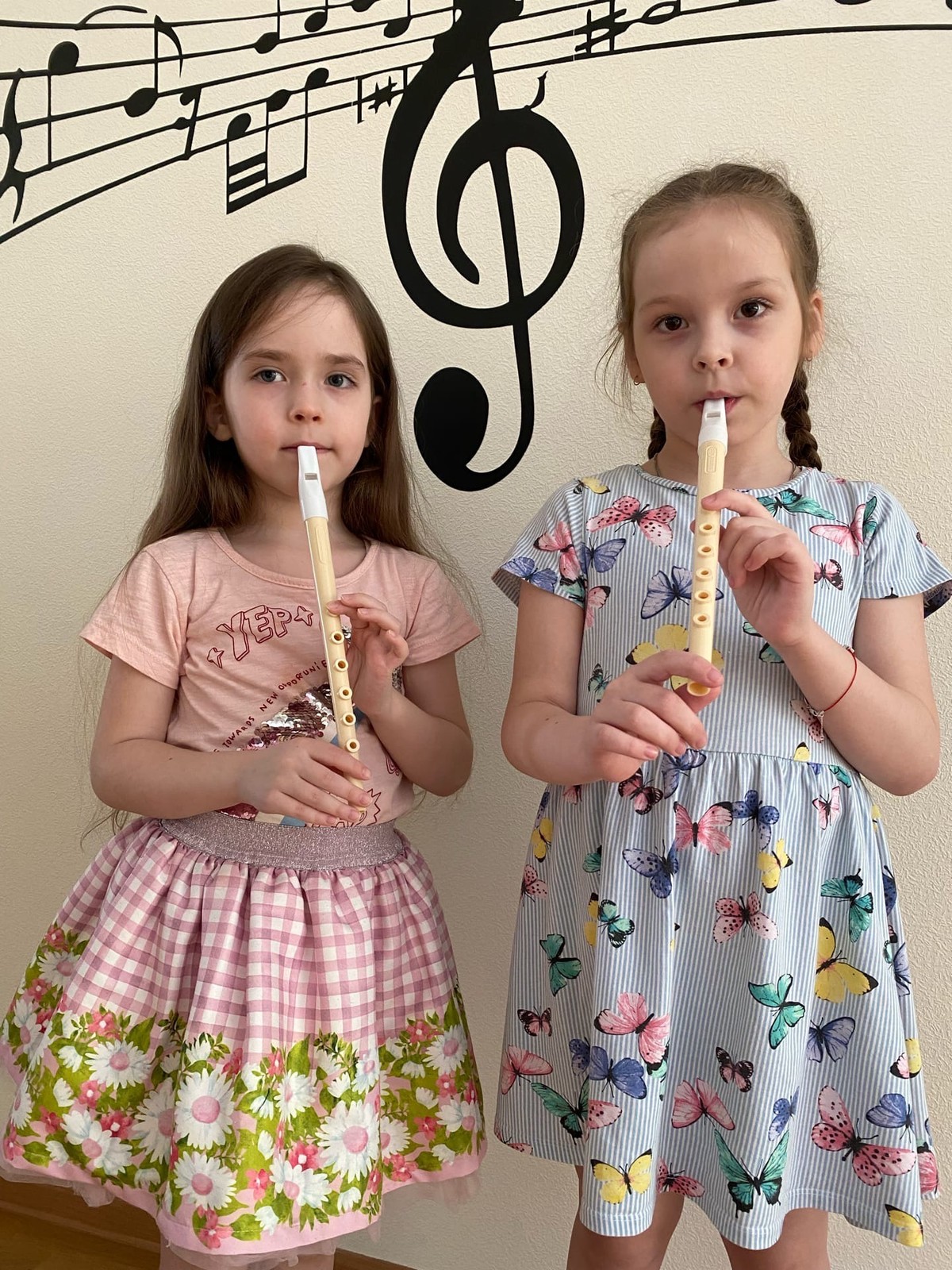 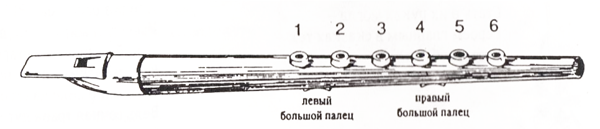 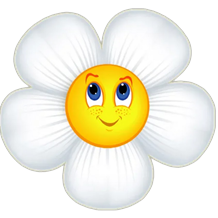 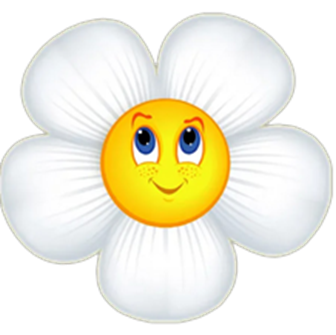 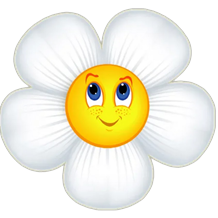 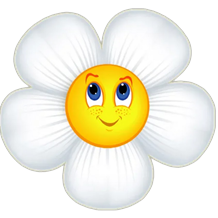 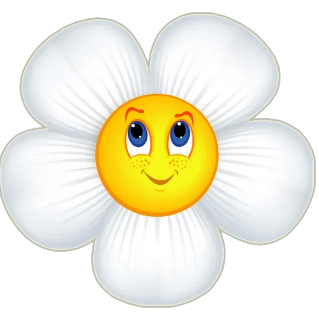 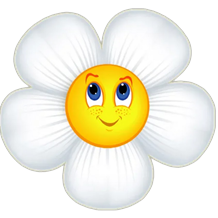 На                  го               ре                  ро                              маш                                ка,
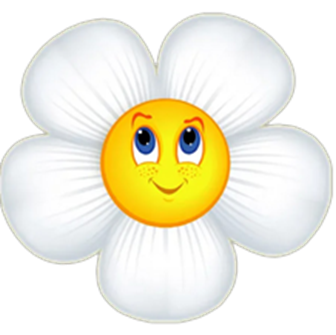 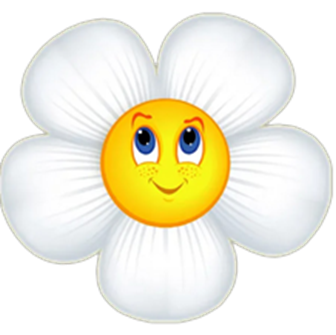 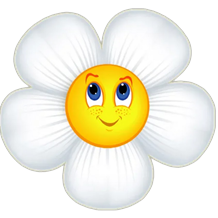 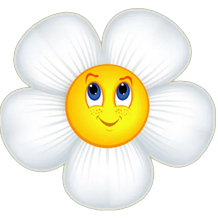 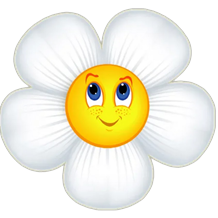 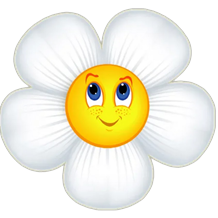 под                 го                  ро                      ю                                каш                                      ка.
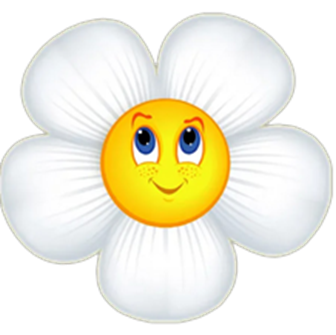 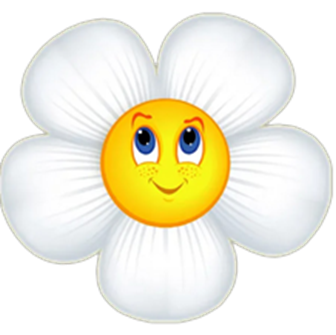 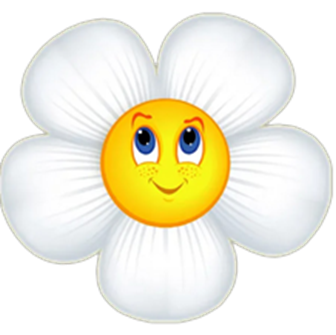 Раз.                                       Два.                                           Три.
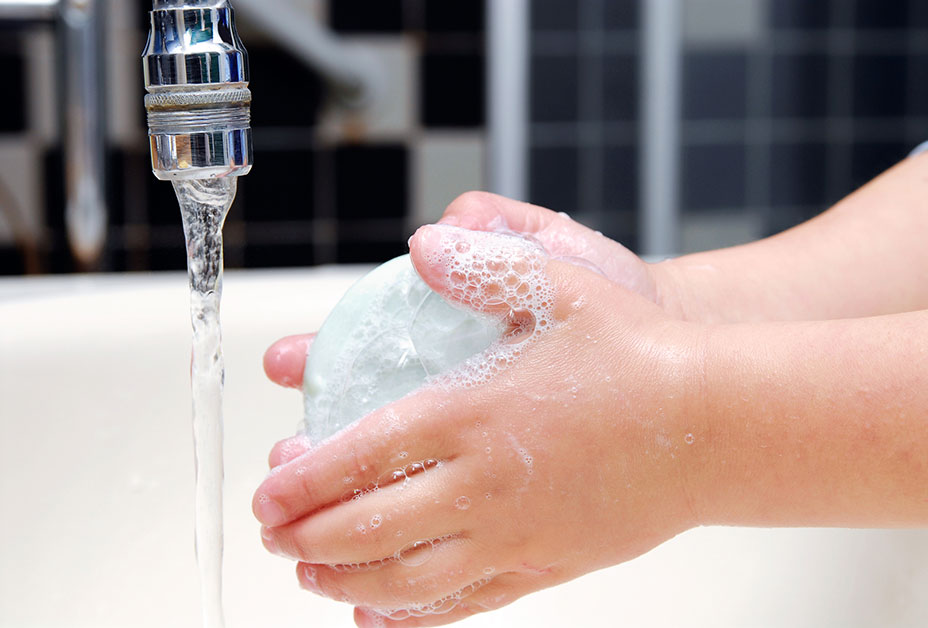 Все мы знаем, что Свирель - инструмент индивидуального пользования. Соблюдая правила гигиены, нам необходимо:- мыть руки перед игрой;- инструмент следует мыть после каждого использования или протереть влажной салфеткой свисток свирели;- хранить инструмент в чехле.
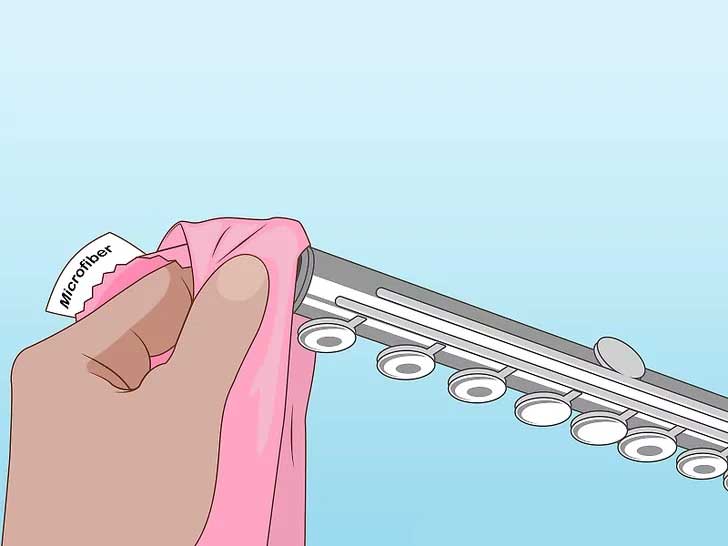 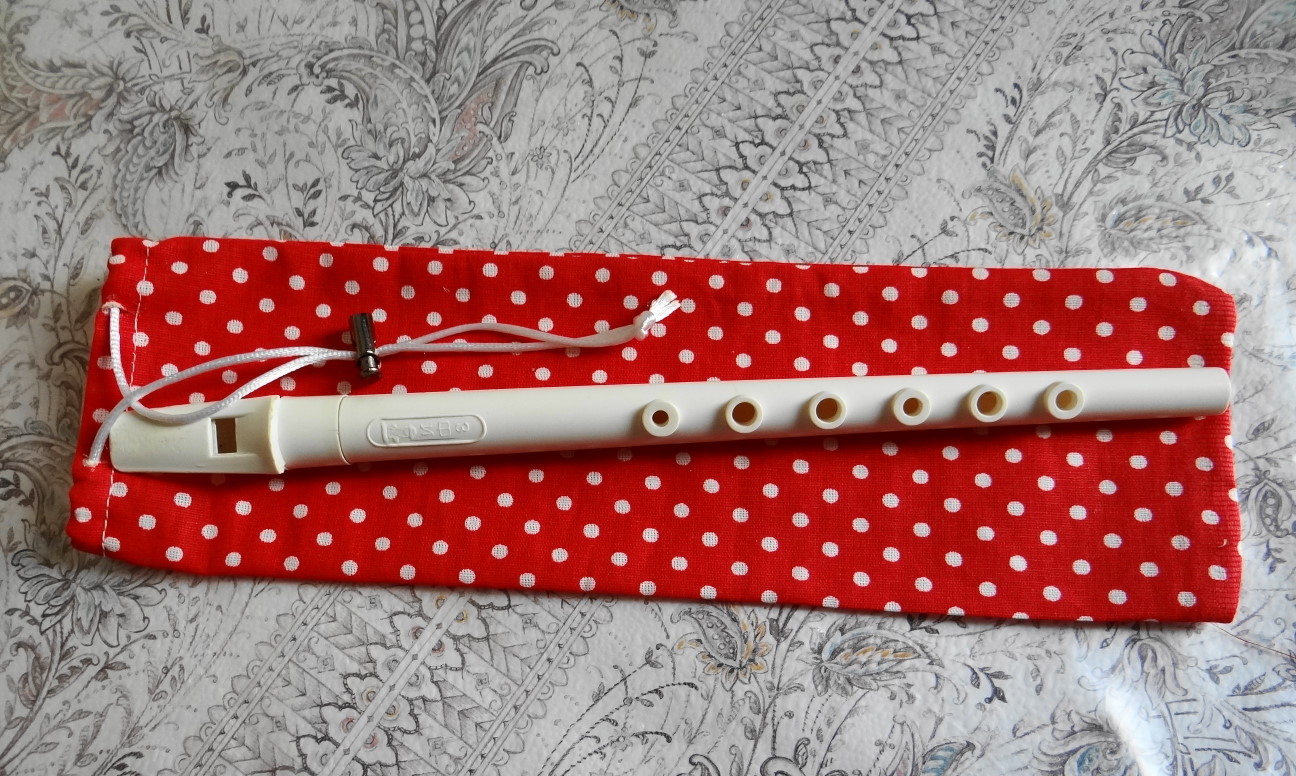 Спасибо за внимание!Мне было очень приятно с вами работать!
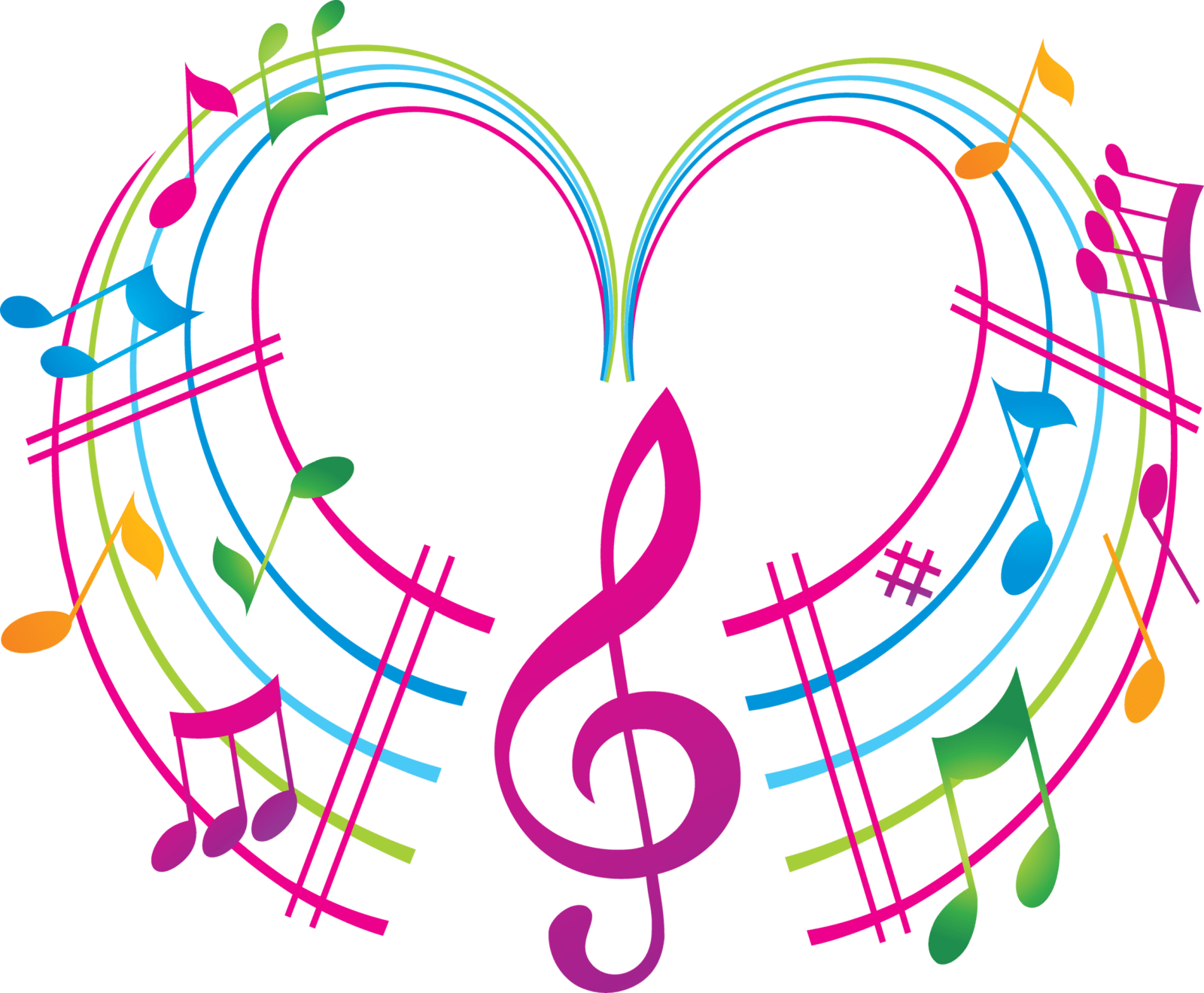